Neighbourhood, Development and International Cooperation Instrument (NDICI)  Mid Term ReviewConsultation with Private Sector
22 September 2023
AGENDA
- Opening and introduction to the Mid Term Review of NDICI
- Overview of the Regional Multiannual Indicative Programmes by geographical region: Objectives, progress to date and policy context
- Overview of “Prosperity” thematic priority under the Global Challenge of Multiannual Indicative Programmes: Objectives, progress to date and policy context
Opening and Introduction to the MTR of NDICI
MTR context
The Multi-annual Indicative Programmes (MIPs) cover the 7 years of the MFF (2021-2027)
NDICI-Global Europe provides that MIPs shall be reviewed at mid-term, following the mid-term evaluation of the instrument (MTR)
New geopolitical and geo-economic environment (Covid, RU’s war of aggression against UA…)
New policy framework: Global Gateway, Team Europe approach
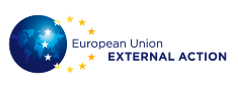 2. Overview of the Regional MIPs by geographical region
SUB-SAHARAN AFRICA
6 Priority Areas - SSA Regional MIP
Total RIP
EUR 10,242 bn
Democratic Governance and Peace
Green transition
Geographic distribution

40% WA
39% ECA
21% SA
Human Development
Climate Change, renewable energy and regional interconnectivity; agri-food systems; biodiversity, environment and wildlife management; water basins management, oceans (incl blue economy).
                         2 100 M EUR
Health
Education & Skills
Governance, elections, etc.; Peace and Security, transnational threats, maritime security.
Culture.

855 M EUR
880 M EUR
Sustainable Growth and Decent Jobs
Regional economic integration, trade & trade facilitation; strategic corridors (transport infrastructure – road, rail, ports); 
sustainable finance, investment climate and private sector.
1 830 M EUR
Migration and forced displacement
Digital, Science, Technology & Innovation
Digital transformation and digital connectivity
Science, Technology and Innovation

1 240 M EUR
Return and readmission, migration management and legal migration; forced displacement; border management

1 600 M EUR
SUPPORT MEASURES 287 M EUR
EFSD+ 1 450 M EUR
MIP State of play 2021-24 (committed & planned to be committed Actions)112 Actions for an amount of EUR 6 614.05 M
AMERICAS and 
the CARIBBEAN
AMERICAS
Regional MIP (EUR 1280 mln)
Caribbean window (EUR 208 mln)
Central America (EUR 50 mln)
US and Canada (EUR 55 mln)
Support measures (EUR 126 mln)
ASIA and the PACIFIC
ASIA
Regional Multi-annual Indicative Programmefor Asia and the Pacific  (€ 2.3 billion)
*Not included: Contributions to Erasmus+ (EUR 370 million) and to transregional thematic knowledge hubs/technical assistance facilities (EUR 78 million)
Engagement with private sector under the Regional Asia-Pac MIP
Across the regional programme:
Several "Team Europe" initiatives delivering on Global Gateway priorities: "EU - Central Asia Digital Connectivity", "Water-Energy-Climate Change in Central Asia", "Green TEI in Partnership with ASEAN/South-East Asia, "ASEAN Sustainable Connectivity", "Green Blue Alliance for the Pacific"
SWITCH Asia supporting Sustainable Consumption and Production (SCP) and the transition of the region to a low-carbon, resource-efficient and circular economy 
-> seek to facilitate trade & investment and require to work closely with the private sector for implementation

Under EFSD+, 2 modalities to mobilise SDG-related investments to achieve transformative impact:
De-risking private sector operations
Providing direct opportunities to private sector under the Asia-Pacific Investment Facility (APIF), eg. the Kuali Fund which will provide green finance to Indian SMEs.
-> Strong interest for energy infrastructures, greening of industrial processes, 
     railways transport (mainly in Central Asia)
NEIGHBOURHOOD
Regional Southern Neighbourhood MIP - Implementing the 2021 Agenda for the Mediterranean
Strengthen resilience, build prosperity & seize the digital transition
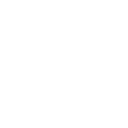 Human development, good governance & the rule of law
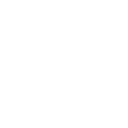 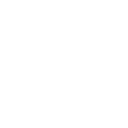 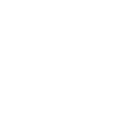 Regional integration
Peace and Security
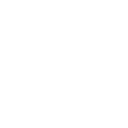 Green transition: climate resilience, energy, and environment
For a green, digital and just recovery
The 5 thematic priorities of the MIP have proven comprehensive and flexible to accommodate needs and respond to regional challenges
 Role of regional cooperation: innovative and pilot nature, to be rolled out at country level
 Using the full toolbox, including blendings and guarantees under EFSD+
 Regional Team Europe on Jobs through Trade and Investment, close cooperation with EU and MS agencies for a transformative impact.
Main areas of focus relevant to the private sector
Under Priority 2: Strengthen resilience, build prosperity and seize the digital transition
Strengthen economic governance and entrepreneurship through research, innovation and digitalisation (MEDUSA)
Facilitate regional economic integration through trade, sustainable investment and connectivity
Promote green and circular economy 
Enhance inclusive economy and financial inclusion
Under Priority 4 : Green Transition
Cooperation towards clean and secure energy 
Joint Climate Action: climate mitigation, adaptation and resilience
Biodiversity and natural resource protection
Regional Eastern Neighbourhood MIP - Implementing the Post-2020 Eastern Partnership priorities
1. Resilient, sustainable and integrated economies
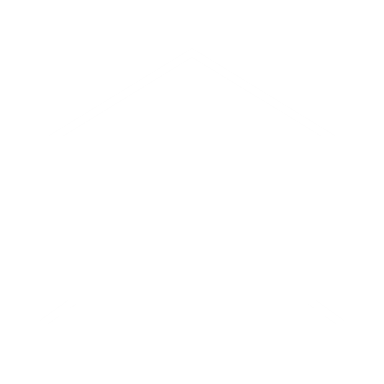 2. Building accountable institutions, the rule of law and security,
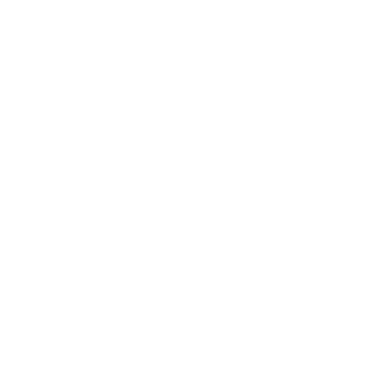 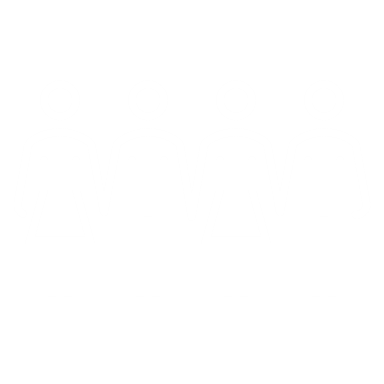 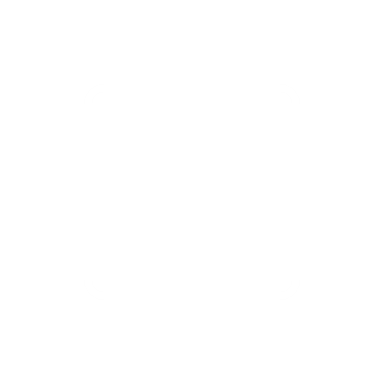 4. Support digital transformation
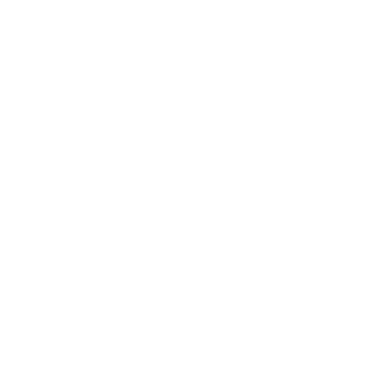 5. Support fair and inclusive societies
3. Strengthen environmental and climate resilience
Staying the course of supporting resilient economies and the green and digital transitions in spite of regional turbulences
The 5 thematic priorities of the MIP have proven comprehensive and flexible to respond to regional turbulences. 
 Role of regional cooperation: support the Economic and Investment Plan for the Eastern Partenrship; offer harmonised support across the region on themes/policies of common interest or of a regional nature (environment, climate change, energy, transport); support regulatory alignment (energy, transport, digital).
 Using the full toolbox, including blending and guarantees under EFSD+
 Regional Team Europe on water and net-zero transition, close cooperation with EU and MS agencies for a transformative impact.
Main areas of focus relevant to the private sector
Under Priority 4: Resilient economies
Supporting a better business climate across the region; 
Support B2B contacts between the EaP and the EU; 
Support a better understanding of trade opportunities in the EaP region through the EaP Trade Helpdesk 
Support the greening of production processes (acquisition of EE equipment, etc.)  
Enhance inclusive economy and financial inclusion
Under Priority 3 : Green Transition
Supporting investments in the field of waste management
Supporting investments in renewable energy through our blending and guarantee instrument (Black Sea electricity cable, HPP in Georgia, upgrading of transmission networks, etc.)
Supporting investments in clean mobility
Supporting the greening of businesses
Joint Climate Action: climate mitigation, adaptation and resilience
Biodiversity and natural resource protection
Main areas of focus relevant to the private sector
Under Priority 4: digital transformation
Investing in broadband connectivity (Black Sea digital cable, rural broadband connectivity)
 Supporting integration in EU Digital Single Market
Supporting innovation ecosystems
Supporting cyber resilience. 
Supporting e-governance (digitalisation of public services and businesses).
Discussion
Guiding questions:
In this view, do the NDICI geographical priorities and objectives remain relevant to address current challenges?
What specific challenges, in particular emerging ones, should the programmes address in priority?
3. Overview of "Prosperity"
thematic MIP under the Global Challenge
Global Challenges
“Global Challenges” is one of the 4 thematic programmes under NDICI-GE
Focuses on global action to tackle global challenges with a wide scope of intervention areas:  People, Planet, Prosperity, Partnerships 
Supports EU’s ambition as a “stronger global actor” and a “champion of multilateralism”
In line with NDICI approach/philosophy: geographisation, subsidiarity, complementarity 
EUR 3.6bn allocated; 
Aligned with EU policies, notably Global Gateway Strategy and the Green Deal, directly or indirectly contributing to their goals
[Speaker Notes: Focus on global action, notably in support of: 
multilateralism and international governance
global/multilateral processes, funds and programmes
global/trans-regional advocacy, research, innovation, public goods and knowledge
global/trans-regional networks, information and Early Warning Systems
global standardisation 
innovative approaches and pilots]
Global Challenges – strategic areas
People 
(Human Development)
Planet

(part of Green Deal)
Partnerships
Prosperity
Multilateralism, inequalities, gender, sustainability
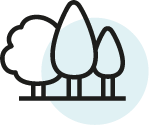 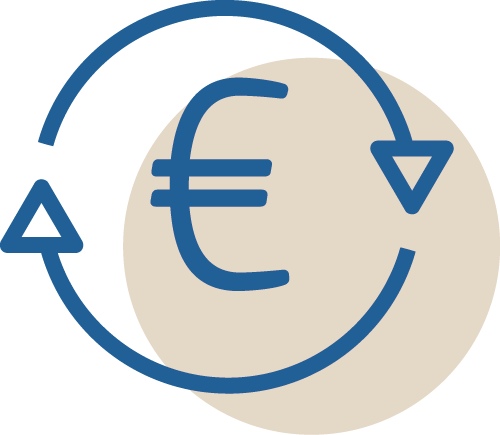 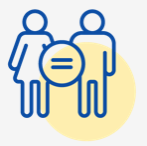 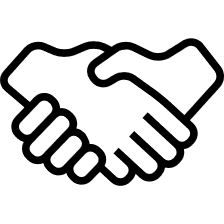 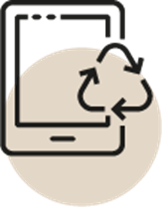 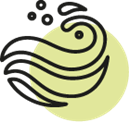 Prosperity
To support sustainable and inclusive economic recovery and growth, climate-neutral and sustainable economic development and progress in human development
Prosperity – priorities
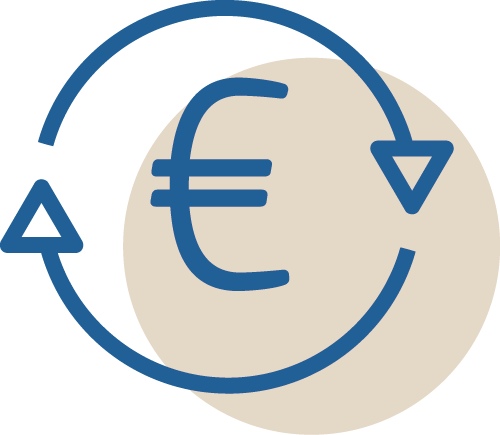 Investment climate, private sector, decent work, employment and trade: Promote sustainable and inclusive growth and creation of decent jobs and supporting labour rights for men and women, fight against inequalities, enhancing sustainable and inclusive investment climate, and the development of a socially and ecologically responsible private sector.
Circular economy: Global transformative action to promote sustainable consumption and production, a circular economy and foster sustainable development while decoupling economic development from the unsustainable use of natural resources.
Quality infrastructure and Connectivity: support global efforts to promote quality infrastructure investments, regional integration and connectivity in the context of the transition to inclusive, climate-neutral, resilient and sustainable economies; guide the implementation of the Global Gateway strategy.
Global action to eradicate child labour: Contribute to the fight against inequalities and forced labour Digital transformation: Support global efforts to promote digital transformation with appropriate digital and data technologies in view of the transition to inclusive, climate-neutral, resilient, and sustainable economies. 
Sustainable agri-food systems: Support global efforts to promote the transition to inclusive, climate-neutral, resilient, and sustainable agri-food systems, with a particular focus on sustainable agriculture, nutrition and food security.
Prosperity – progress to date
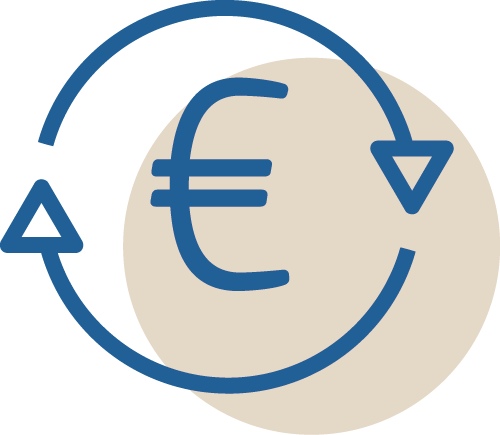 Investment climate, private sector, decent work, employment and trade:                 Promoting a conducive investment climate to attract sustainable investments and gaining better access to finance, especially for women and youth, to facilitate and strengthen the impact of Global Gateway flagships initiatives; providing accompanying measures for public and private entities in EU partner countries to adhere to (forthcoming) EU legislation that promotes  Corporate Sustainability Due Diligence compliance and thus supports international human rights, labour and environmental standards; improving the transparency, traceability and responsibility in value chains (textile, extractive industries, raw materials).
Circular economy:  									   Enhancing multilateral action (through the UN Partnership on Green Economy -PAGE), and knowledge on circular economy (through the Green Growth Knowledge Platform -GGKP) and civil society's voice (through the Green Economy Coaltion) to accelerate the global transition to green and circular economy. Proposing an innovative mechanism (EU Resource Center) to mobilize EU know how on circular economy in support of partners needs. 
Quality infrastructure and Connectivity:   Supporting the application of the G20 principles for quality infrastructure through the Global Gateway Support Mechanism (GGSM); promoting transport connectivity and Road safety through the UN Road Safety Fund; supporting the development of well-prepared infrastructure projects in order to reduce the investment gap through SOURCE. 
Global action to eradicate child labour: Addressing child labour, focusing on the coffee sector, combining a value chain and area based approach and addressing economic drivers as well as other factors as education.
Prosperity – progress to date (II)
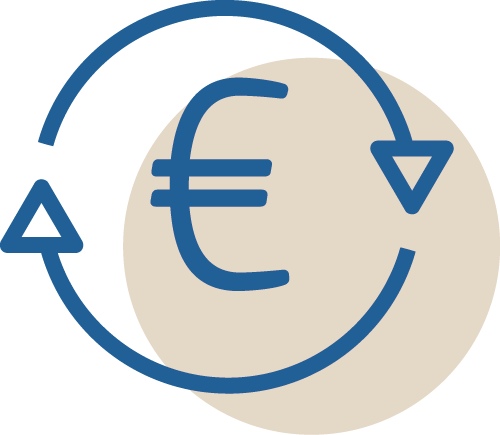 Digital transformation: 
Quality infrastructure and connectivity agenda (digital infrastructure), while ensuring quality infrastructure investment principles 
The promotion of EU values-based human-centric and gender responsive digital transformation, as well as green digital transformation, by engaging on processes and policy-making of standardization 
Support the twin transition in link to D4D Hub TEI 
 Sustainable agri-food systems: 						            Enhancing knowledge generation, dissemination and uptake, as well as innovative agroecological and sustainable food system policies and practices, through Global research & innovation and advisory services 
Strengthening global governance of food systems and promoting evidence-based policy making (data and information systems, FAO and EU research centres), strengthening  nutrition governance and international initiatives; strengthening global food security governance and data.
Improving land governance and tenure systems (VGGTs), Securing Sustainable Small-Scale Fisheries and promoting the principles for Responsible Investment in Agriculture (RAI) and transparency and equality in land and ocean governance
Global Challenges Mid-term Review
We are currently facing precarious disruptions in the multilateral order, which is directly affecting the issues at the centre of the GC programme.
This GC thematic programme has the specific objective to provide for an extra layer to address global challenges at global level:
In this view, are the GC thematic programme priorities and objectives still relevant to address current challenges?
What specific challenges, in particular emerging ones, should the programme address in priority?
MTR will assess and put a special focus on the contribution of GC to multilateralism, reduction of inequalities and migration
Discussion
Guiding questions:
In this view, do the NDICI GC thematic programme priorities and objectives remain relevant to address current challenges?
What specific challenges, in particular emerging ones, should the programme address in priority?